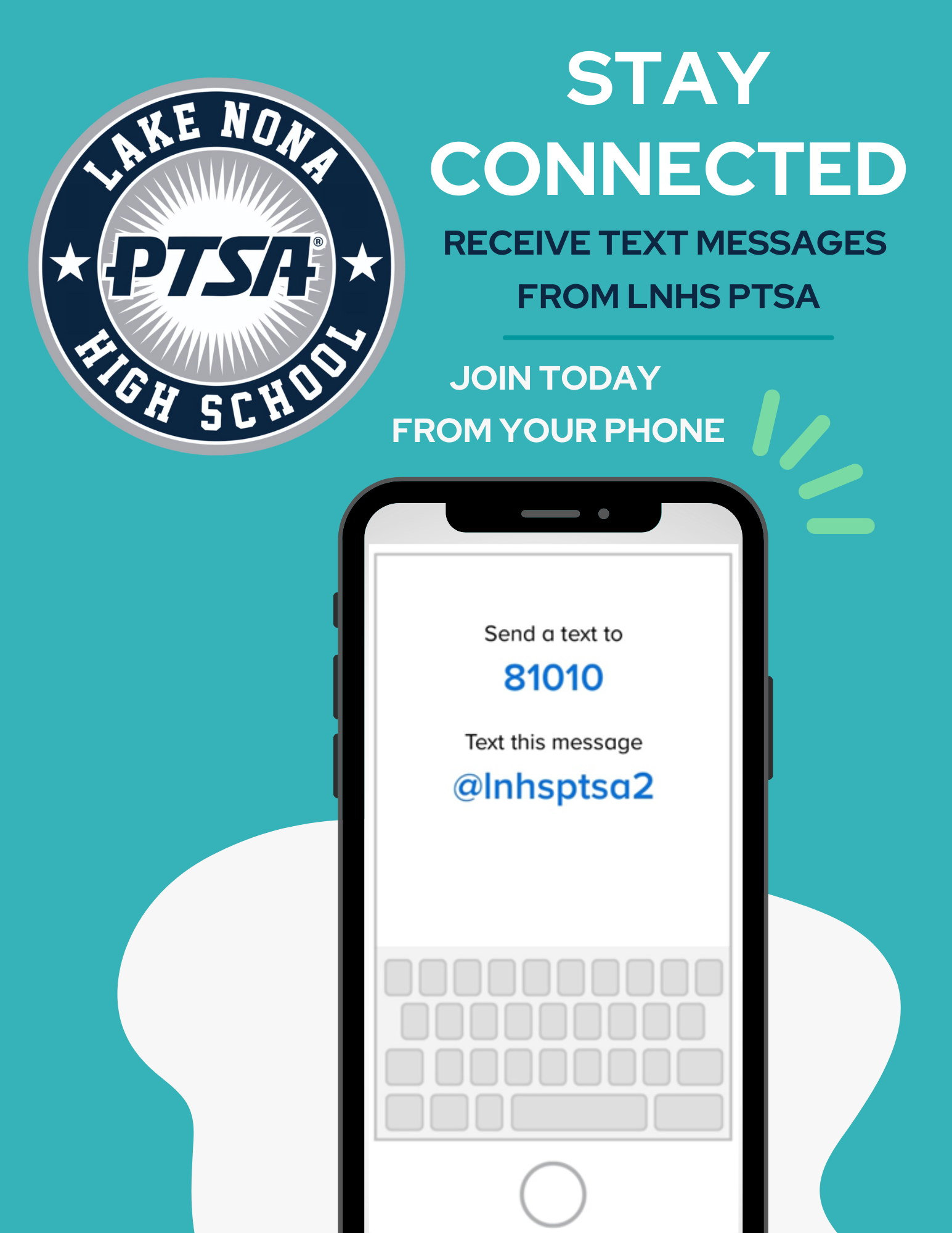 WELCOME
LNHS PTSAGENERAL MEETING
WEDNESDAY
AUGUST 21, 2024
6:30PM
MEDIA CENTER
www.LNHSPTSA.com
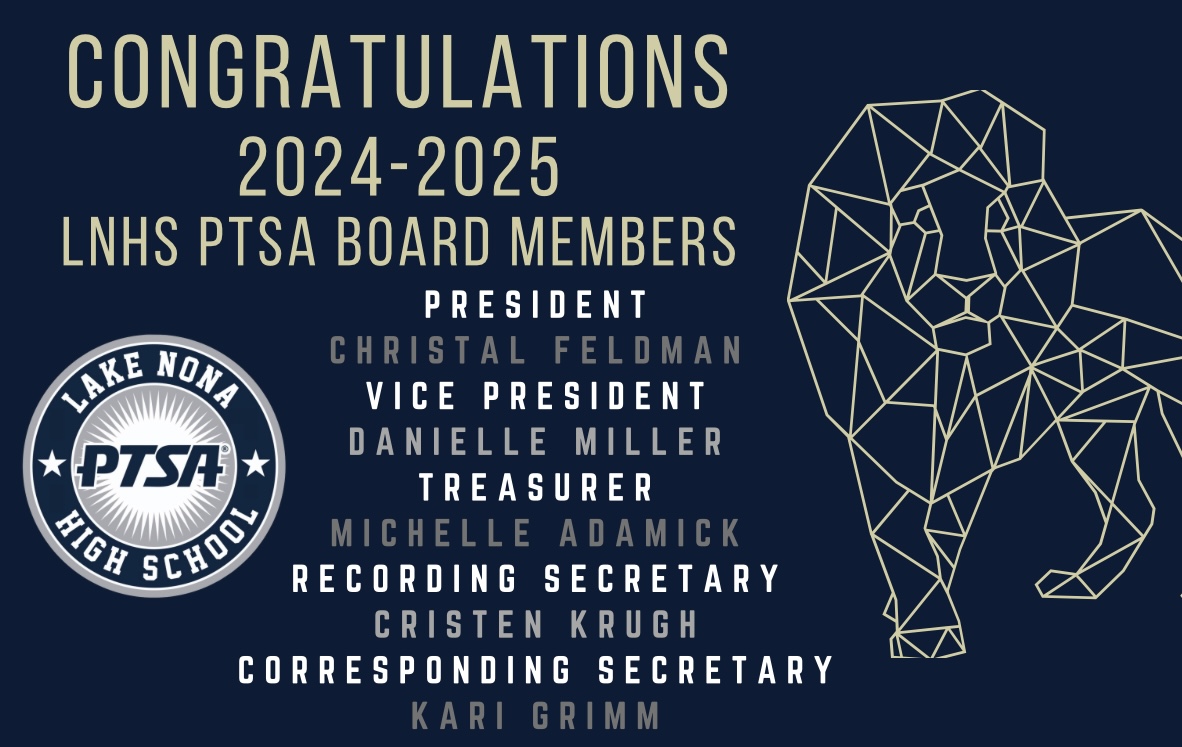 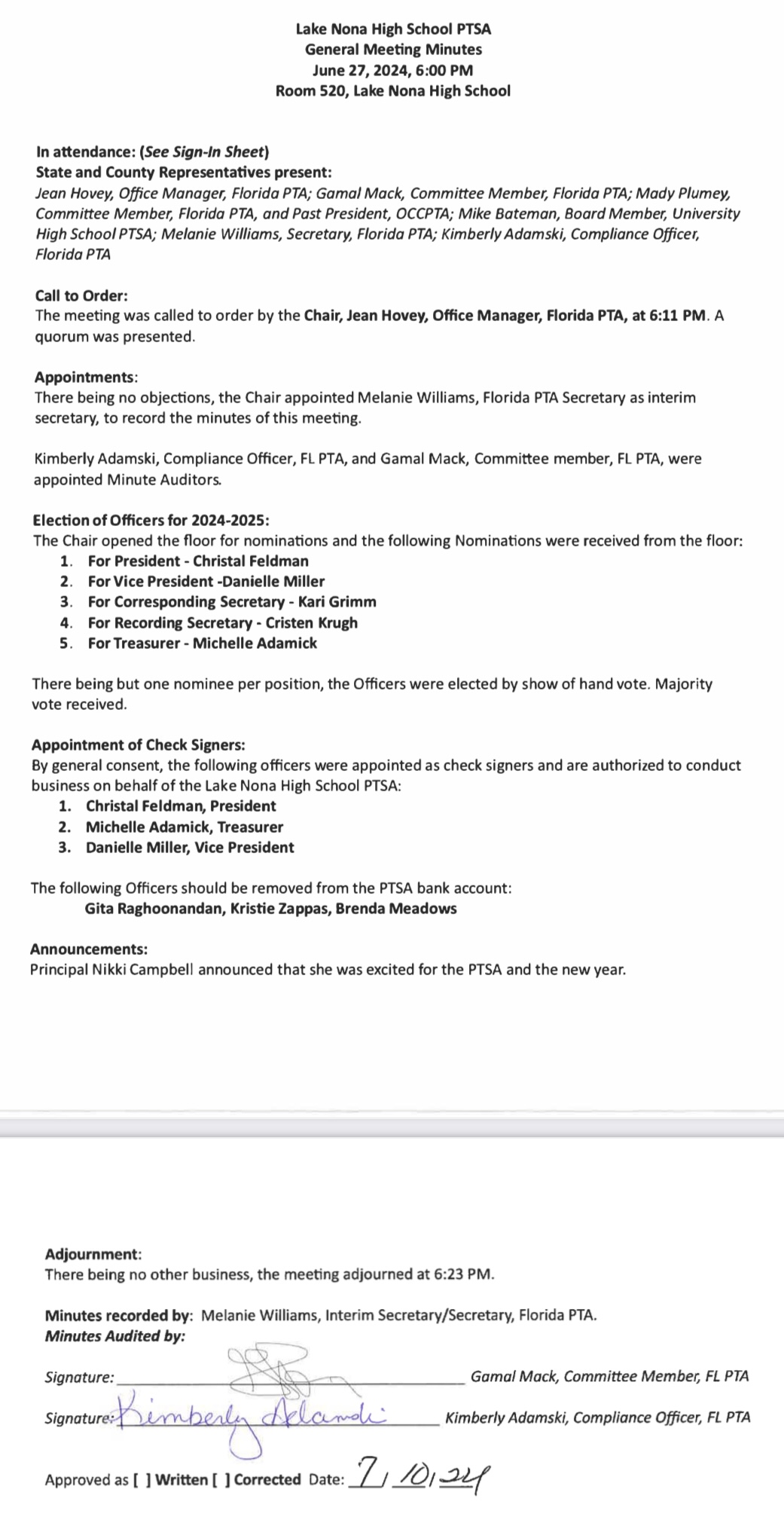 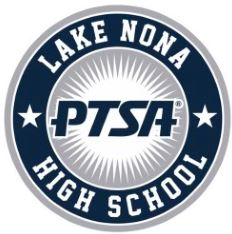 PAST MINUTES
JUNE 27, 2024FOR APPROVAL2024 - 2025 Election Meeting
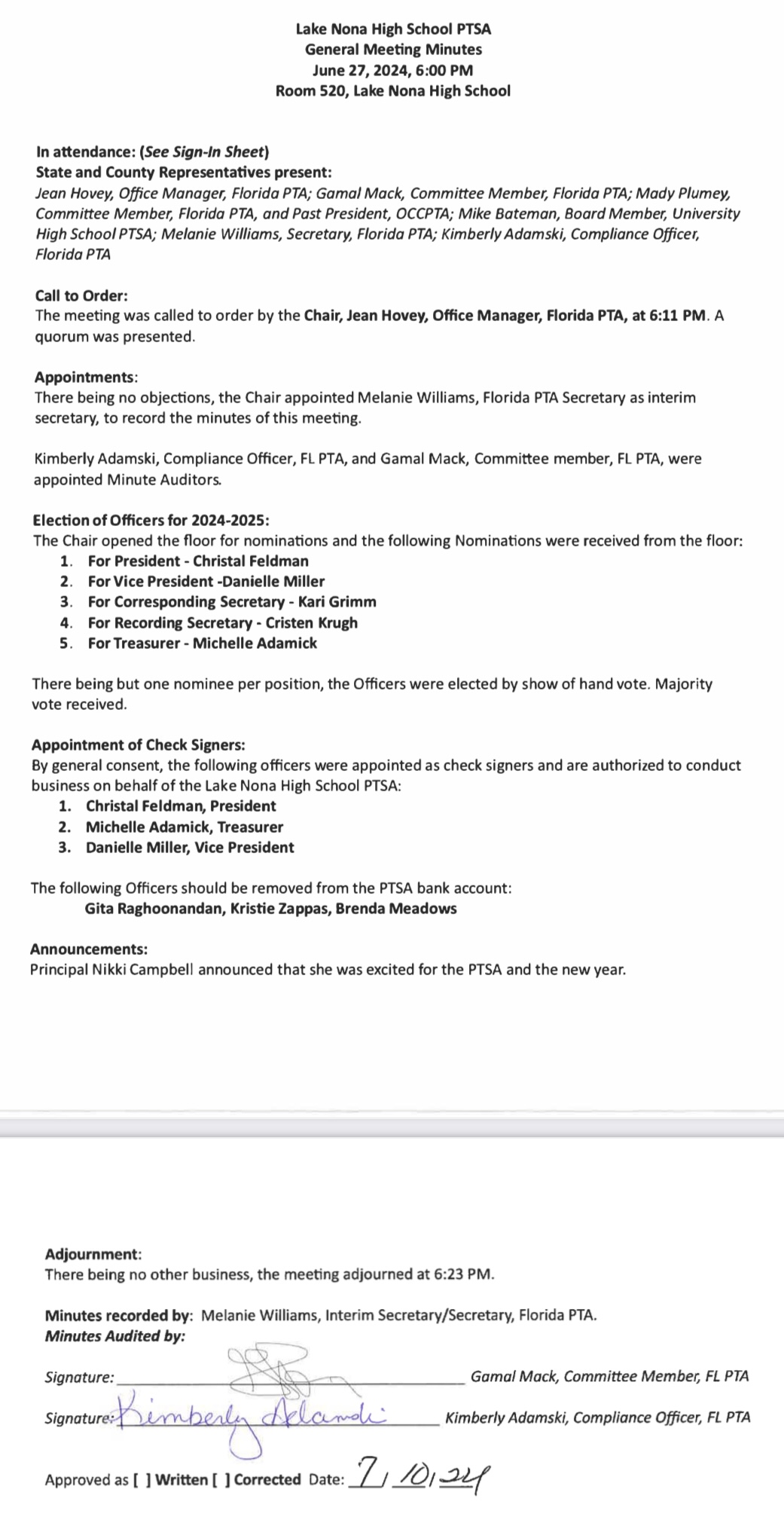 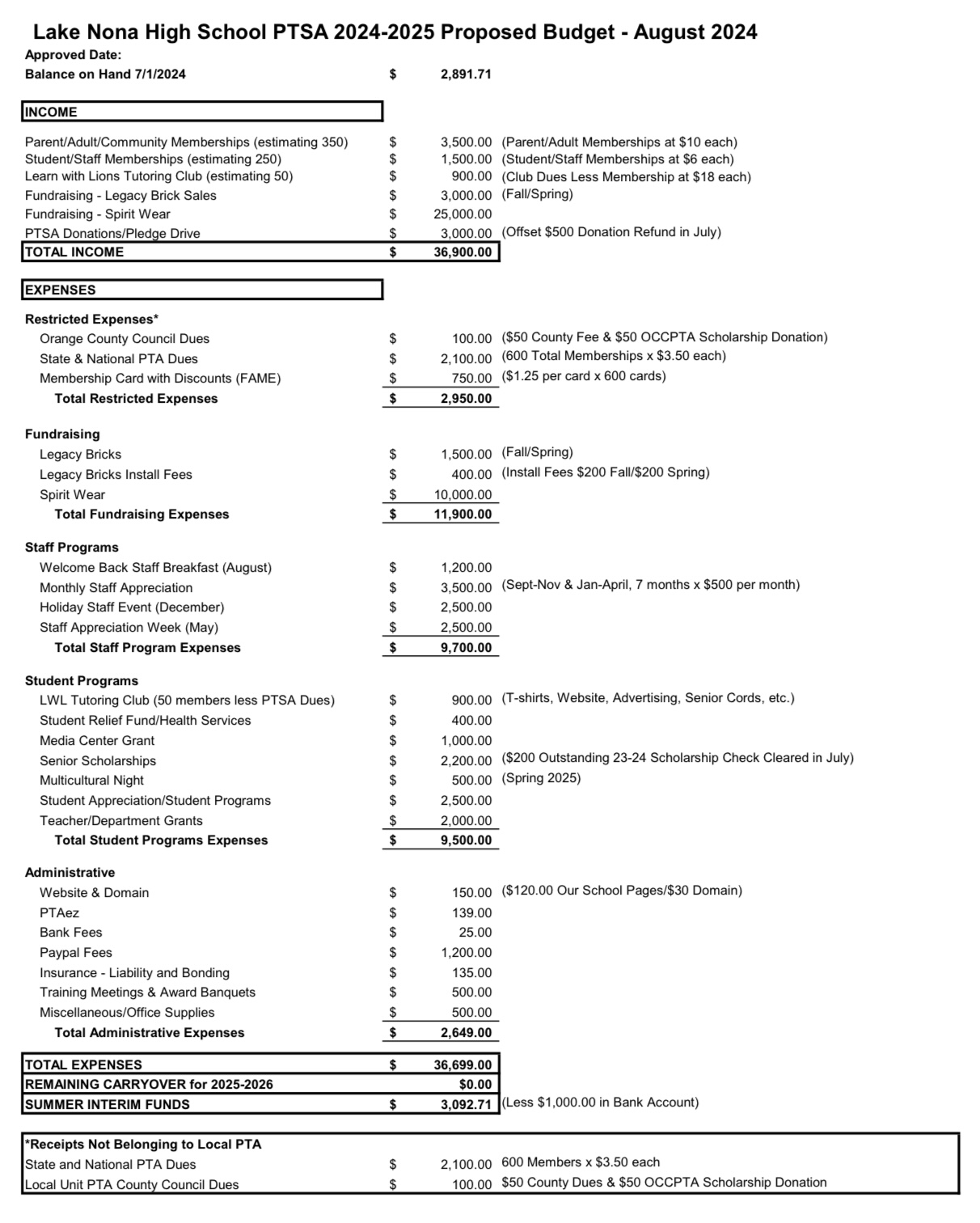 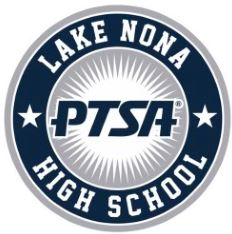 PROPOSED 
2024 - 2025 
ANNUAL BUDGETFOR APPROVAL2023-2024 Audit is Due August 31stStarting Balance - $2,891.71
Less (2) Outstanding Checks that totaled $700.00
$2,191.71 (Keep $1,000 Balance in Bank Account)
$1,191.71
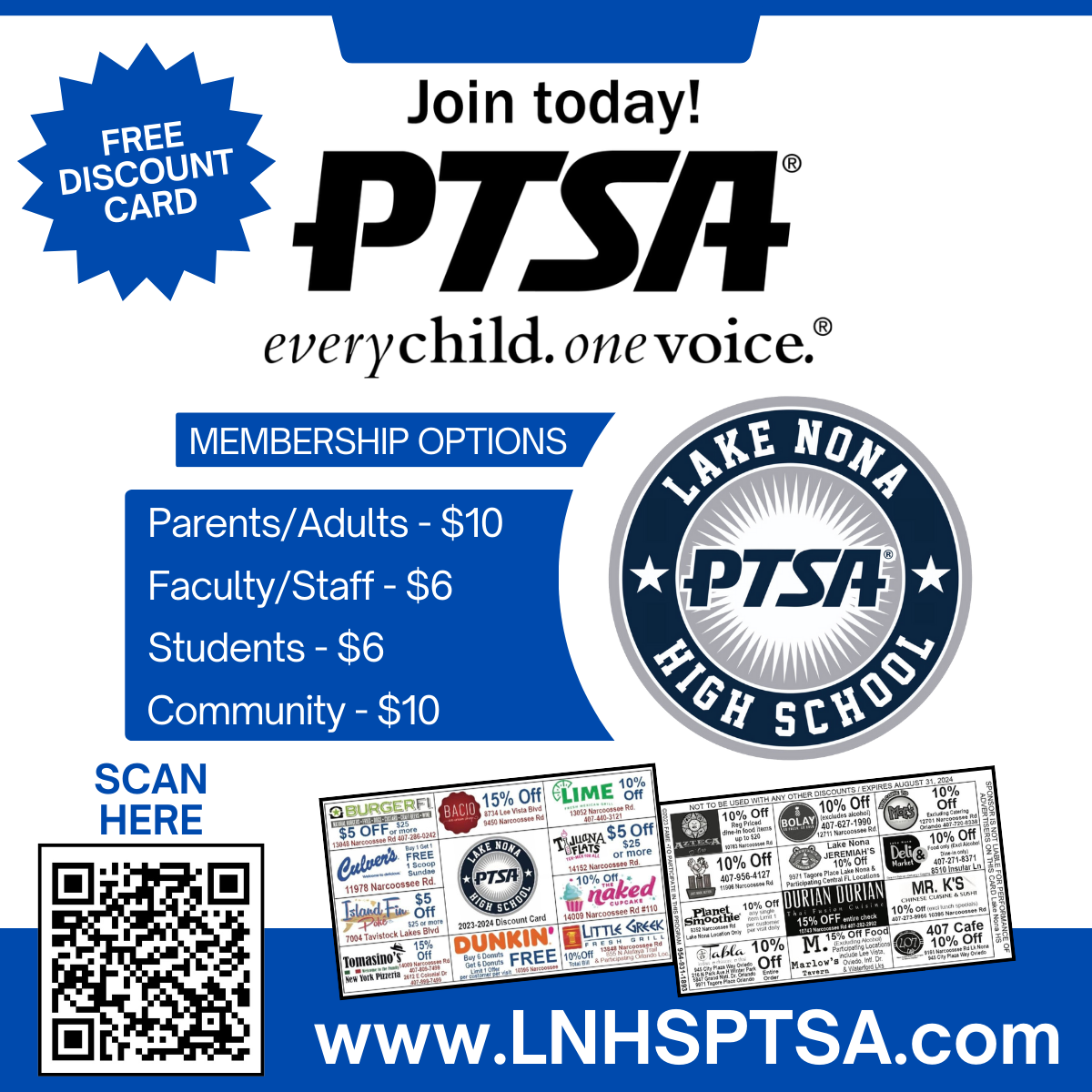 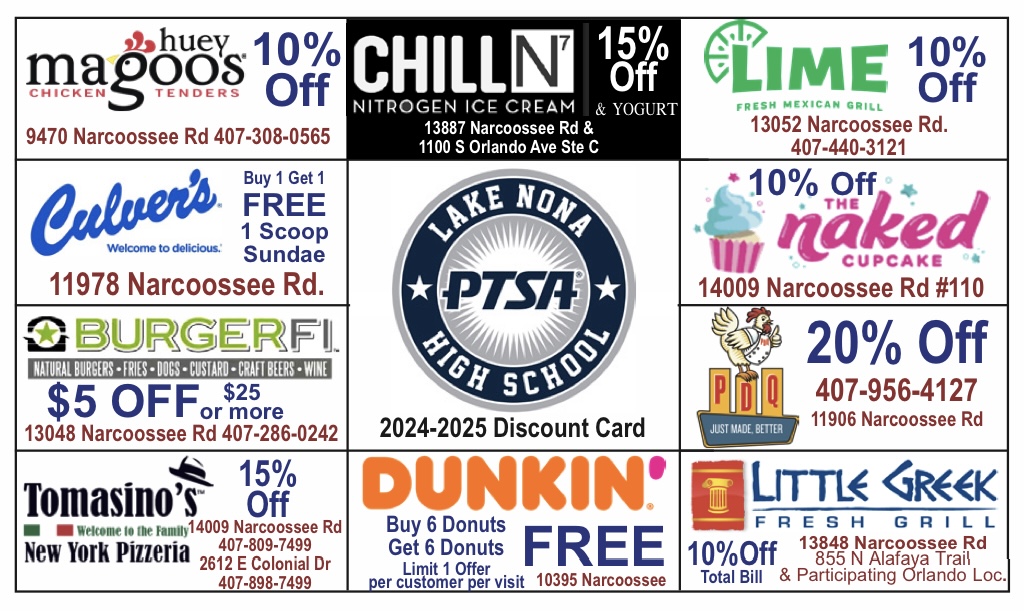 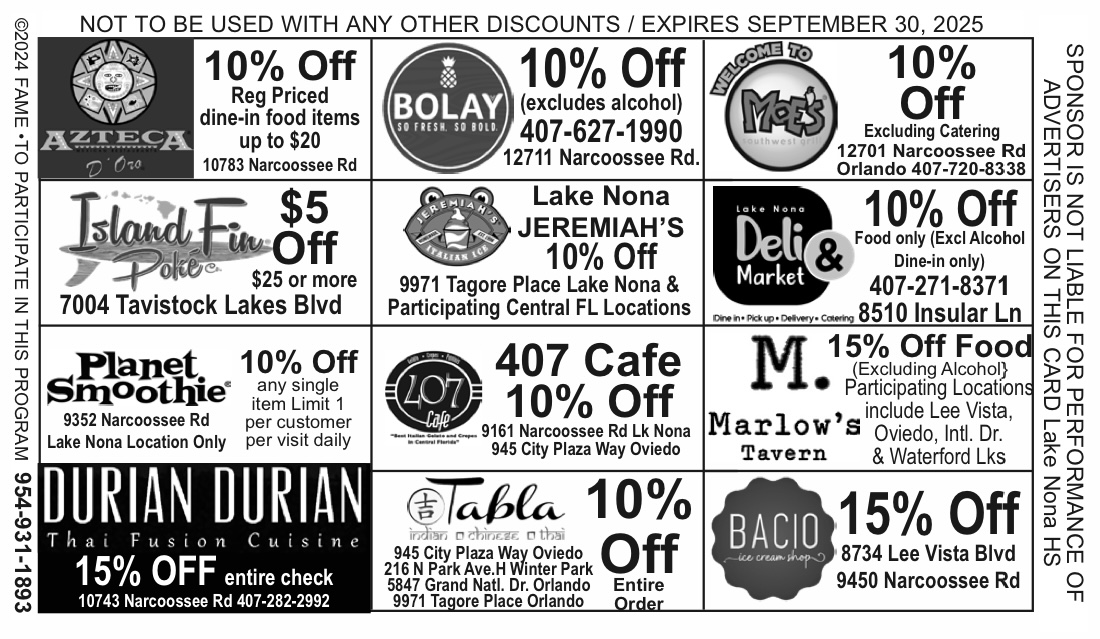 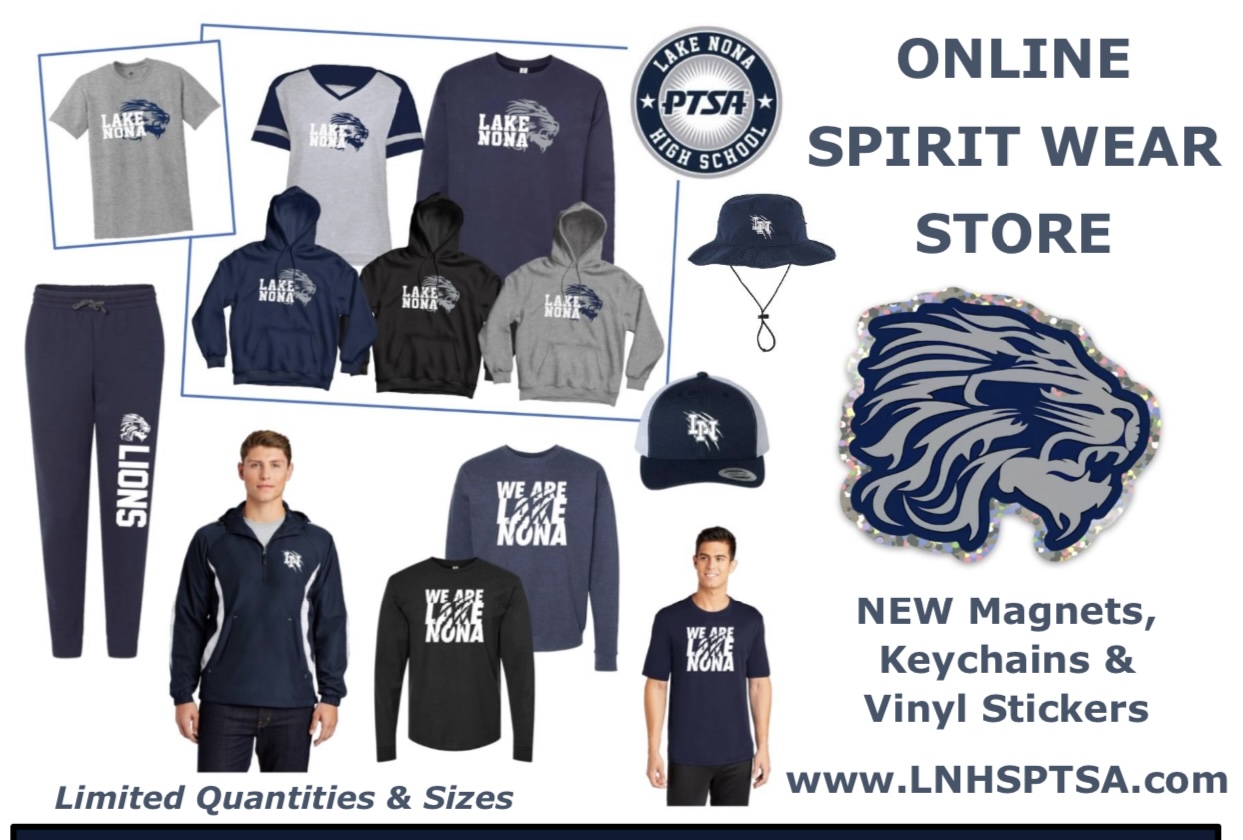 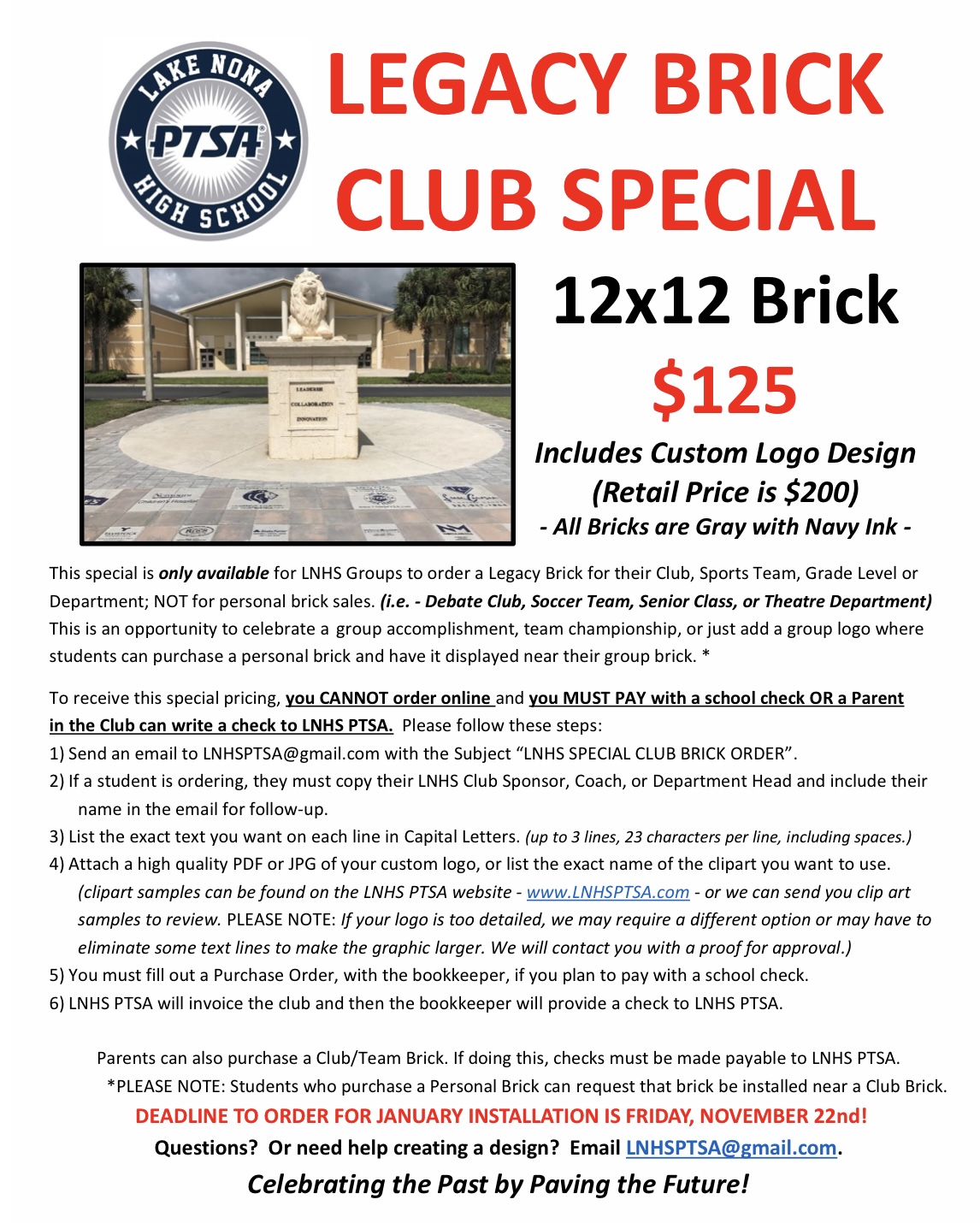 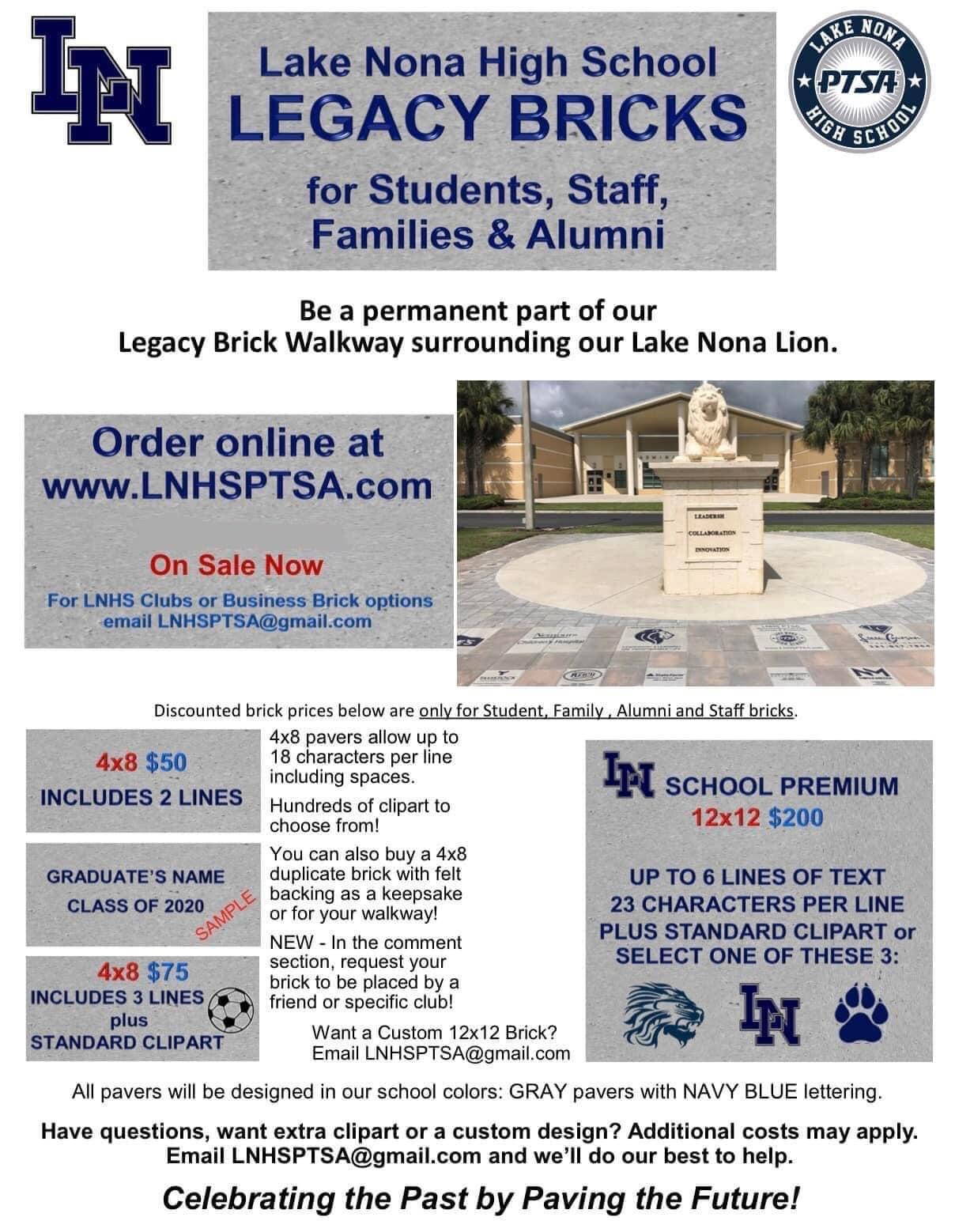 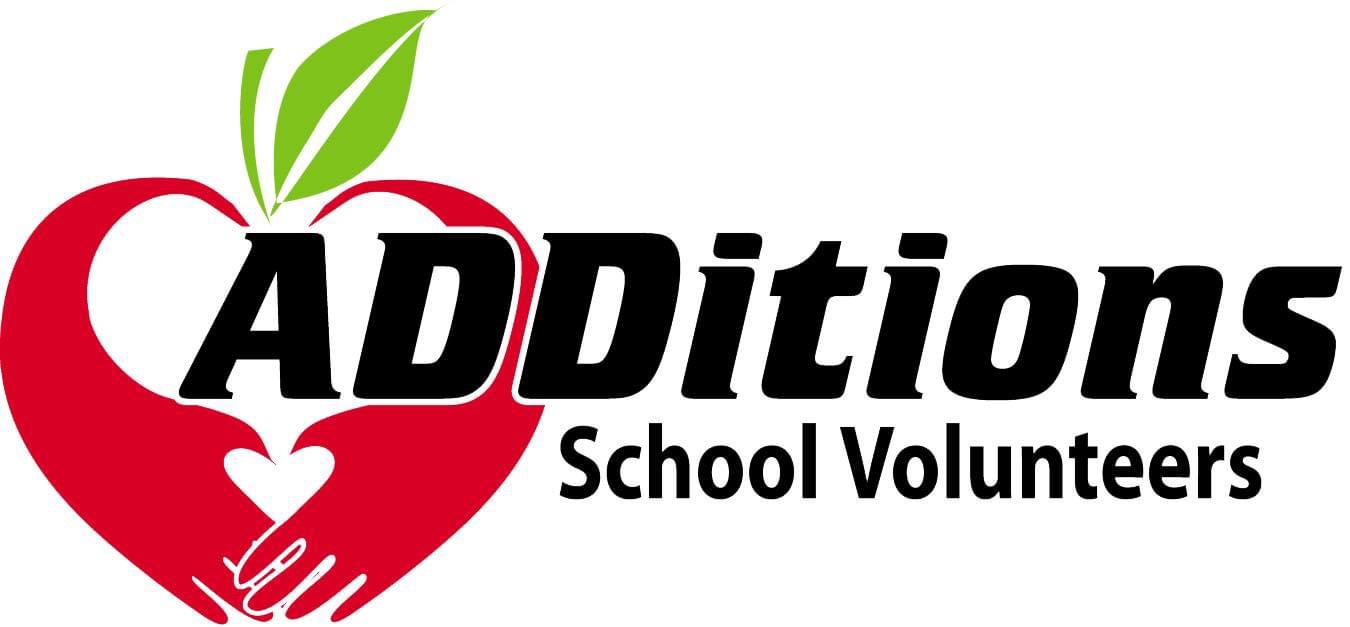 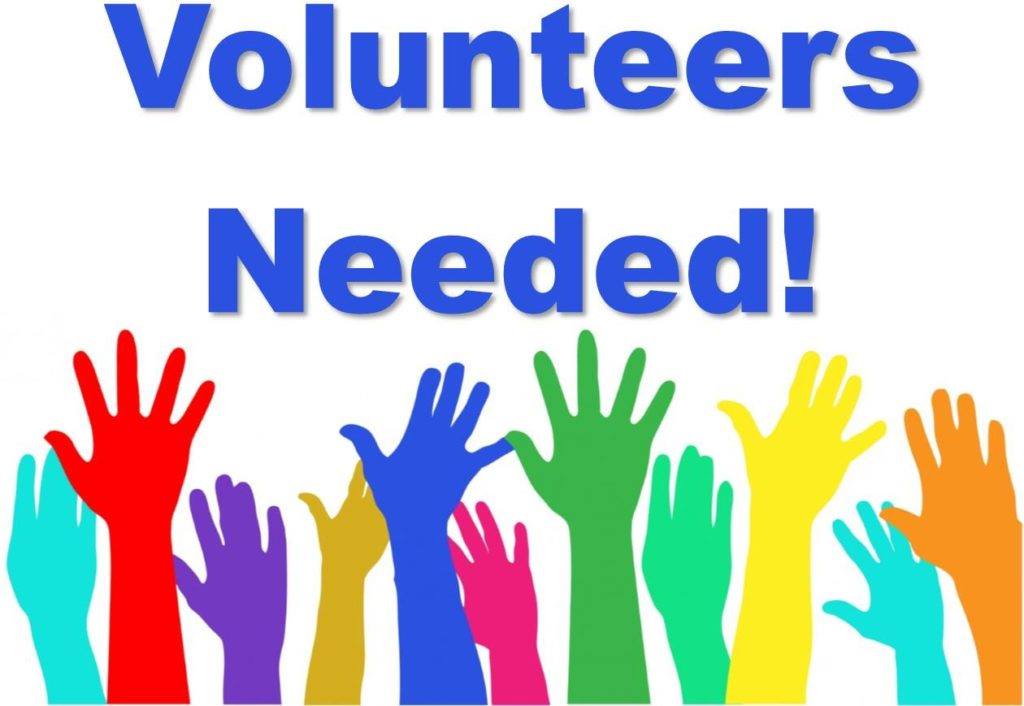 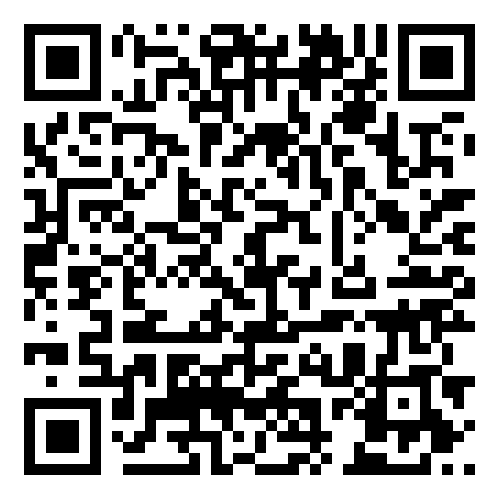 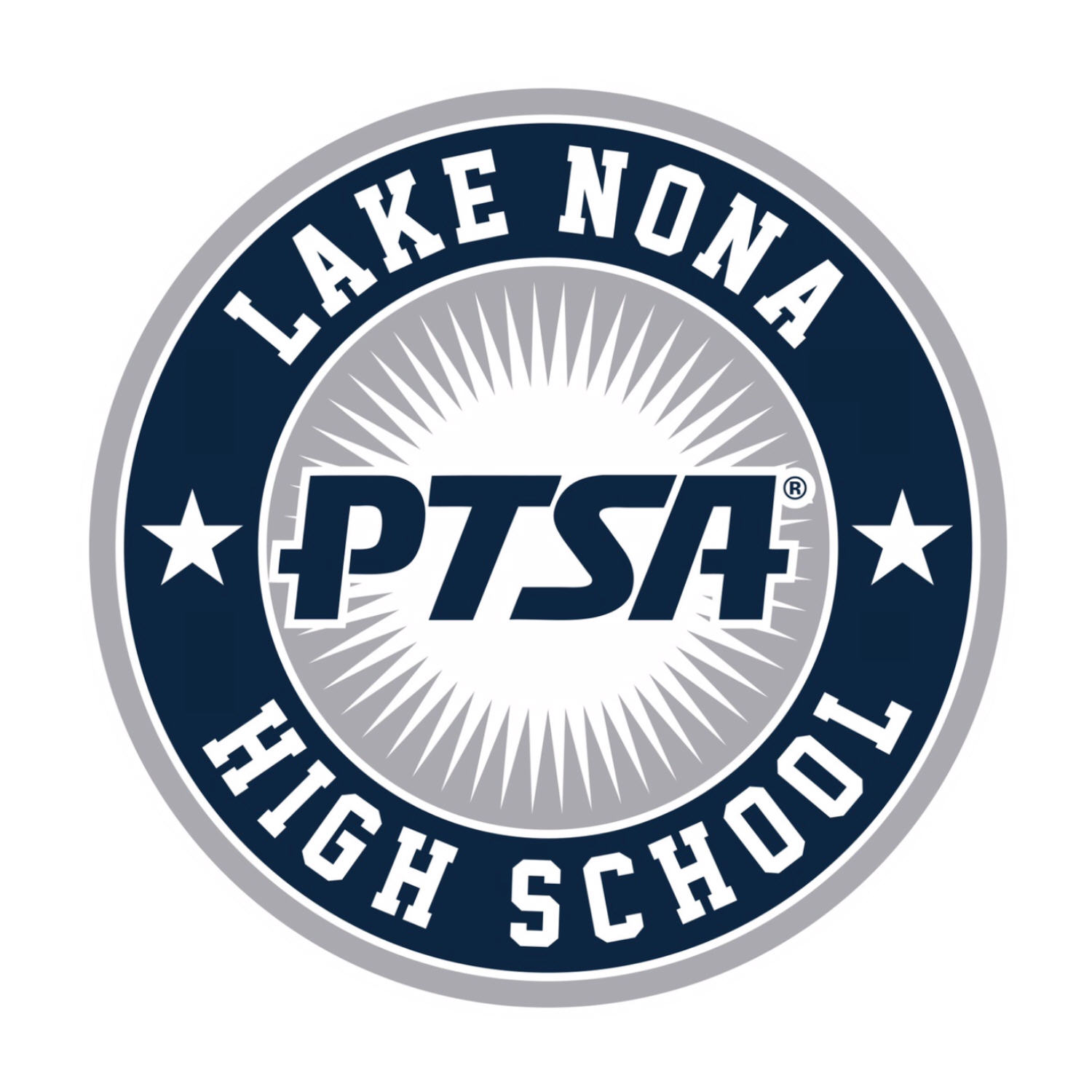 EMAIL - LNHSPTSA@gmail.com
WEBSITE - www.LNHSPTSA.com
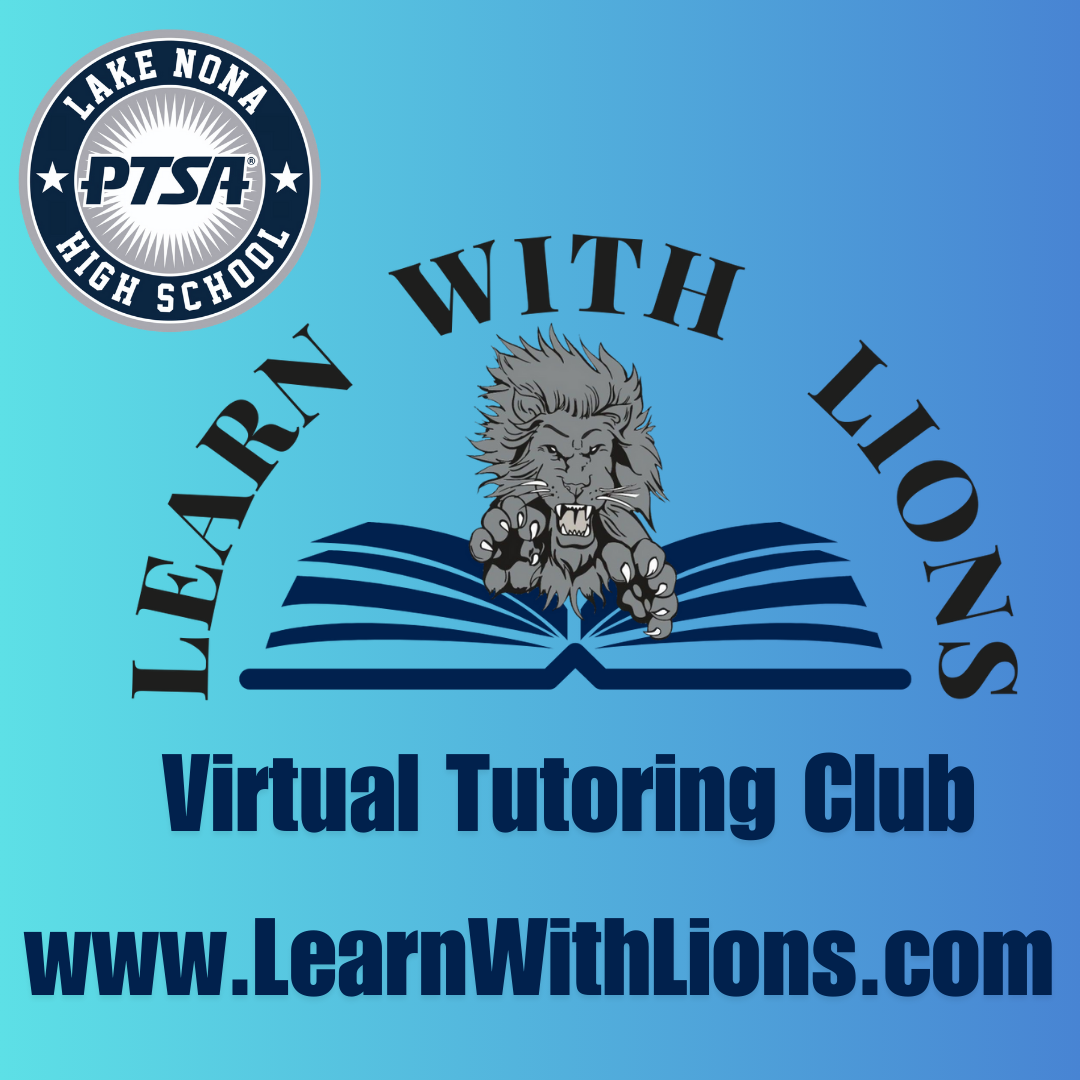 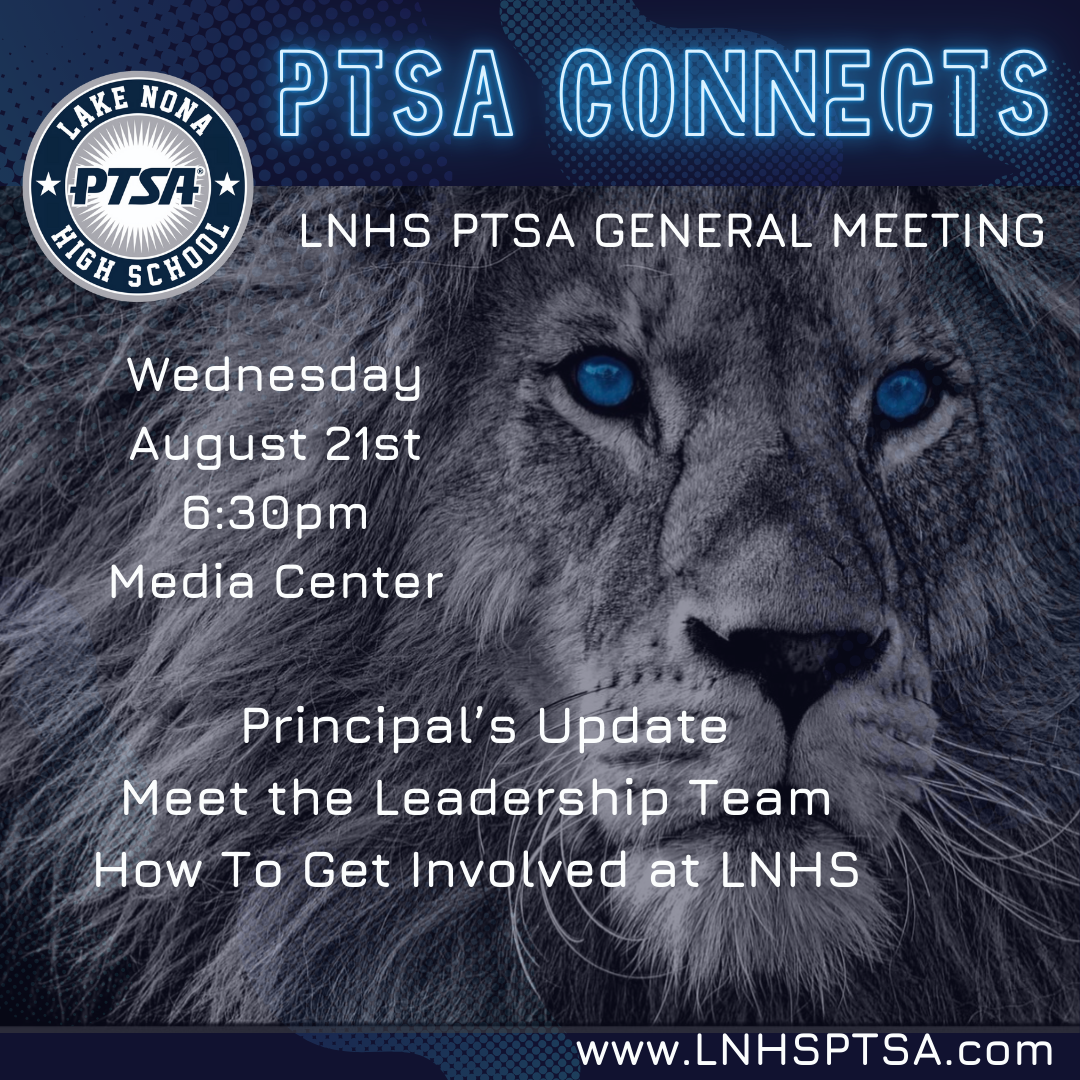